Rukovođenje – urođeno ili naučeno?
MartinaJurković, prof.
Maja Bekić, mag. psych. 
Talentor Hrvatska 
(www.talentor.com)
Talentor Hrvatska
Dio međunarodne Talentor grupacije
Posredovanje pri zapošljavanju i HR savjetovanje
Selekcija putem oglašavanja ili direktna potraga
Istraživanja organizacijske klime
Assessment centri
Psihologijska testiranja
Naši uredi
Albania, Austria, Bosina Herzegovina, Croatia, Czech Republic, Denmark, Estonia, Finland, Germany, Kosovo, Latvia, Lithuania, Macedonia, Montenegro, Norway, Poland, Romania, Sweden, Ukraine
20 država
27 ureda
100+ konzultanata
Anketa „Vođe se (ne) rađaju”
„Koje su to osobine i vještine ključne za uspješno rukovođenje i mogu li se naučiti?”

U suradnji s portalom posao.hr i Hrvatskom udrugom poslodavaca

339 sudionika
144 M + 195 Ž
Karakteristike uzorka
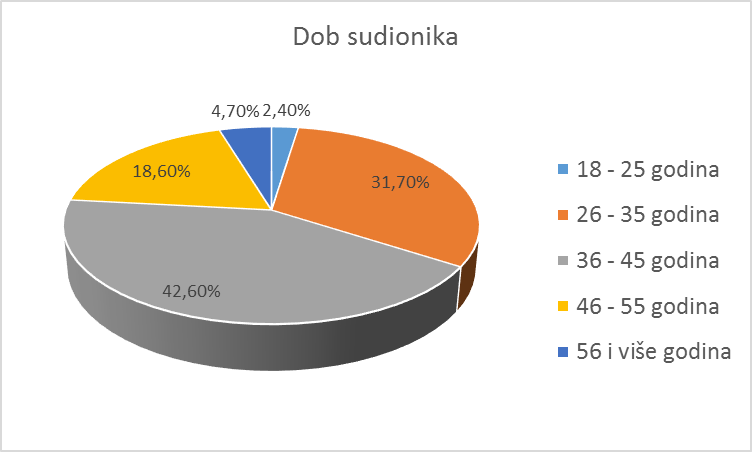 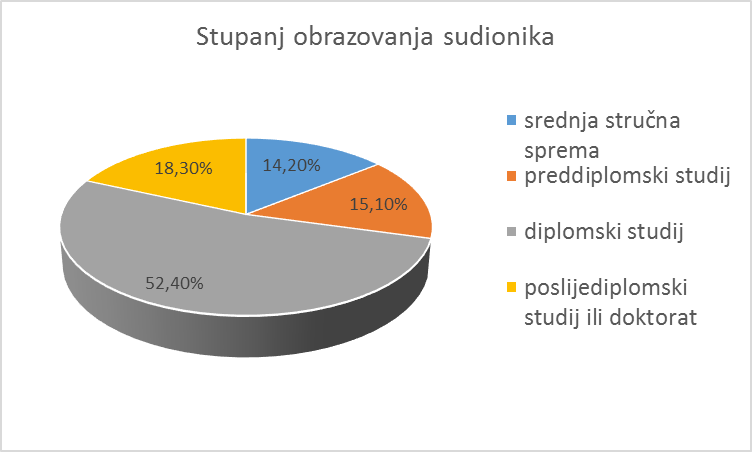 Karakteristike uzorka
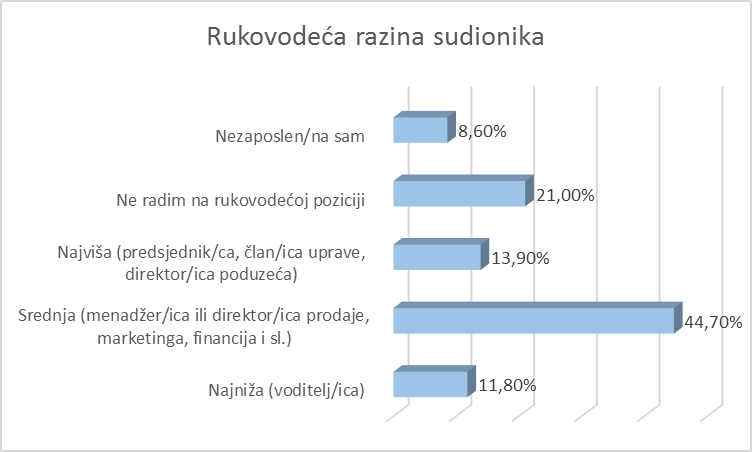 Karakteristike uzorka
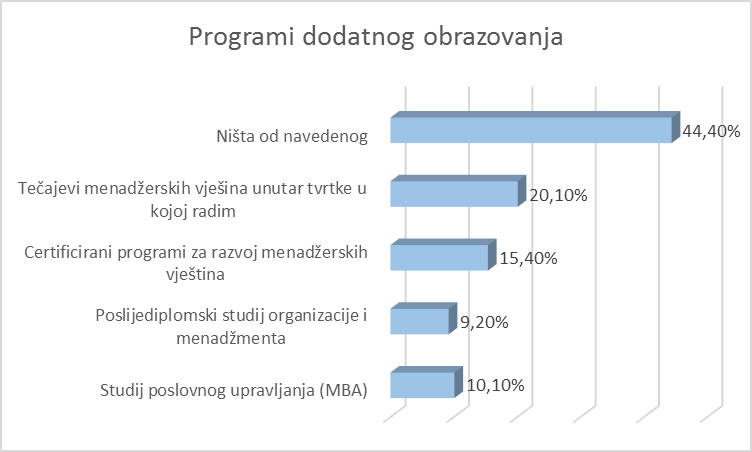 "Jesu li karakteristike potrebne za uspješno rukovođenje određene rođenjem ili se mogu naučiti kroz obrazovanje i iskustvo?"
Rukovođenje
Postoji gotovo toliko definicija rukovođenja koliko i osoba koje su ga pokušale definirati (Stogdill, 1974)

„Rukovođenje je sposobnost nekog pojedinca da utječe, motivira i osposobi druge da pridonose učinkovitosti i uspjehu organizacije” (House i sur., 1999)

2 pristupa rukovođenju (osobinski vs. situacijski)
Rađaju li se ljudi kao vođe?
Osobinski pristup 

Teorija velikih ljudi
Inteligencija, dominantnost, samopouzdanje, energičnost i stručnost
Ustrajnost, inicijativa i odgovornost (Stogdill, 1974)
Gen za vođenje!?
Nasljeđivanje sposobnosti vođenja kroz generacije (genotip rs4950)
Vjerojatnost od 24% za nasljeđivanje predispozicije potrebne za vodstvo od roditelja (The Leadership Quarterly, 2013)
U stvaranju vođe genetski faktori igraju ulogu od 30% (Avolio i Luthans, 2011)

Genetika igra ulogu u predviđanju tko će najvjerojatnije zauzeti rukovodeću poziciju i biti uspješan
Gen za vođenje!?
Društveni status (obiteljska loza)
Pravo prvorodstva
Posebna obilježja (visina, težina, inteligencija)

30 god. proučavanja genija (D. K. Simonton, 1992) – fizička visina!
Situacijski pristup
Uspješno rukovođenje ovisi o situaciji
Svatko pod određenim uvjetima može biti uspješan vođa
Većina potrebnih osobina se ne nasljeđuje

Zbog čega postoji stotine knjiga i seminara na temu rukovođenja?
Jer se rukovođenje može unaprijediti učenjem i iskustvom!
Rađaju li se ljudi kao vođe?
Što treba znati uspješan rukovoditelj?
Tehnička/stručna znanja

Interpersonalne/socijalne vještine
Vještine upravljanja s ljudima

Konceptualne sposobnosti
Vještine rada s idejama i pojmovima
Tehnička znanja
Činjenična znanja o organizaciji + znanja o proizvodima i uslugama organizacije

Stječu se formalnim obrazovanjem, dodatnom izobrazbom i radnim iskustvom
Konceptualne sposobnosti
Dobro prosuđivanje, predviđanje, intuiciju, kreativnost i sposobnost pronalaženja smisla i reda u dvosmislenim, nejasnim događajima
Učinkovito planiranje, organiziranje i rješavanje problema
Strateško planiranje

Rezultat urođenih sposobnosti i opsežnog iskustva
Konceptualne sposobnosti
Interpersonalne vještine
Vještine 21. stoljeća
Znanja o ljudskom ponašanju i grupnim procesima, sposobnost razumijevanja osjećaja, stavova i motiva drugih ljudi i sposobnost jasnog i uvjerljivog komuniciranja

Mogu se učiti!!!
Važnost vještina na različitim razinama rukovođenja
Karakteristike uspješnih rukovoditelja
„uvijek sagleda širu sliku”
„Ako bi mi preostao jedan sat u kojem trebam riješiti problem o kojem ovisi moj život, tada bih 40 minuta potrošio da ga proučavam, 15 minuta da ga ponovno analiziram i 5 minuta da ga riješim”
Albert Einstein
Koje su vještine najbitnije za uspješno rukovođenje?
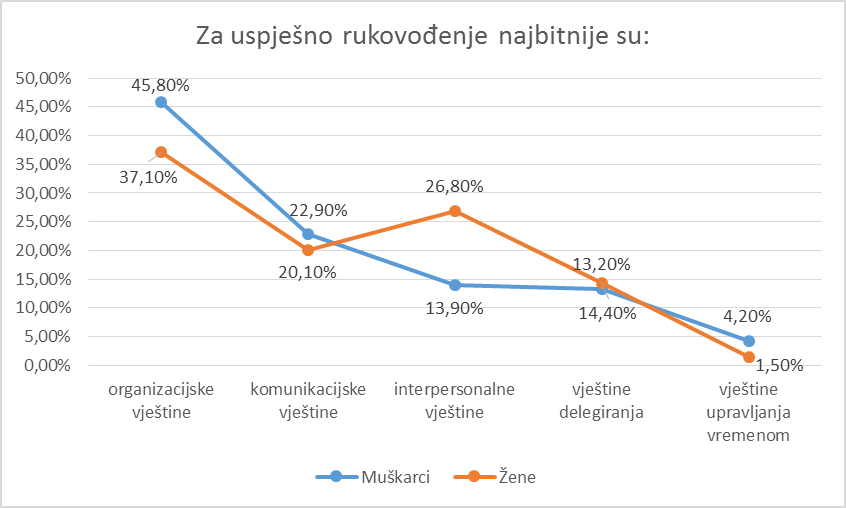 Interpersonalne vještine
Važnije nego ikada prije!
Senzibilnost za nijanse interpersonalne interakcije

Uloga rukovoditelja – razvijanje dobrih odnosa:
Razvijanje i održavanje međusobnog povjerenja
Inspiriranje suradnika
Sposobnost izražavanja empatije
Poticanje na iznošenje ideja i mišljenja
Davanje povratne informacije
Komunikacijske vještine
Interpersonalne ≠ komunikacijske vještine

80% vremena (Rijavec i Miljković, 2007.)

Vještine jasnog oblikovanja i prenošenja misli, ideja i poruka drugima usmeno i u pisanom obliku
Što je zajedničko ovim ljudima?
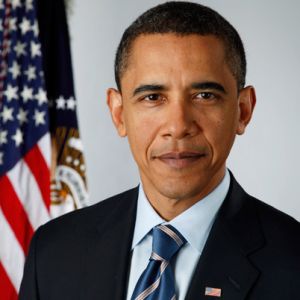 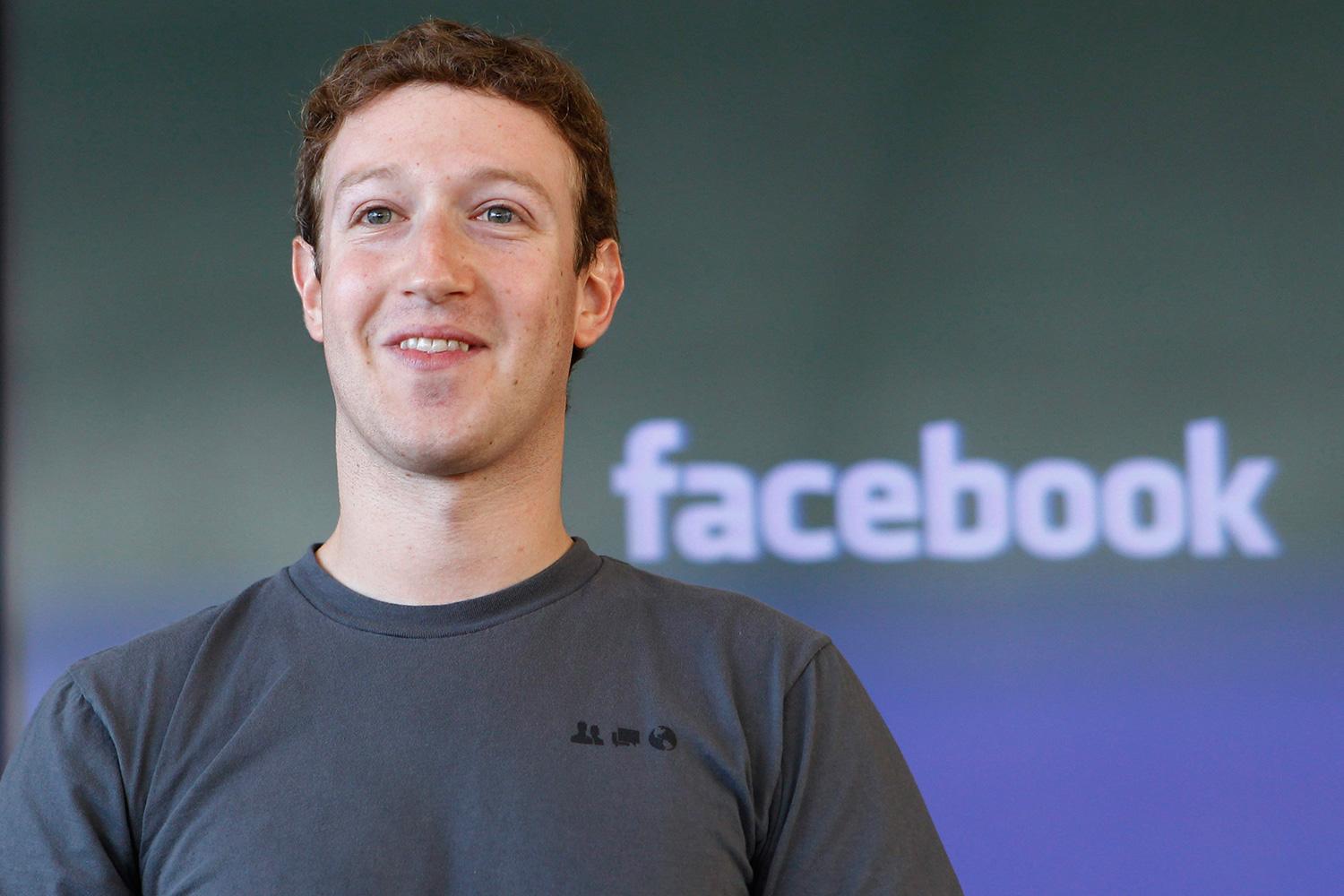 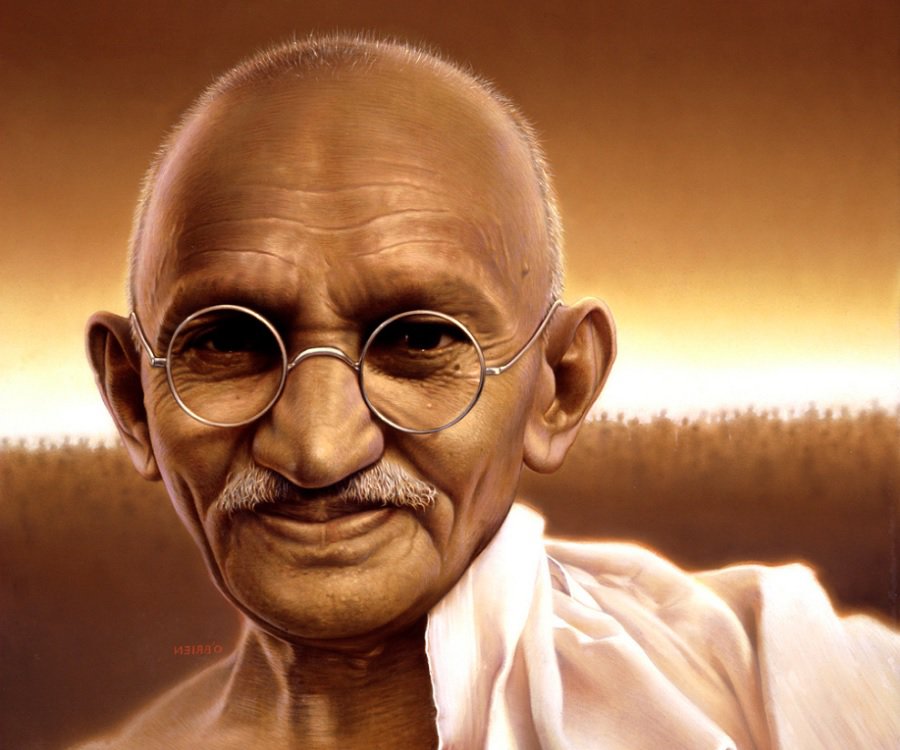 Može li introvert biti uspješan rukovoditelj?
40% ljudi na rukovodećim pozicijama (J. Kahnweiler – The Introverted Leader)

Više slušaju i promišljaju
Manje skloni pretjeranim rizicima
Pokazuju mirnoću i samopouzdanje u kriznim situacijama
Kako se treba ponašati uspješan rukovoditelj?
Fiedlerov model rukovođenja
Ponašanje usmjereno na ljude/odnose
Ponašanje usmjereno na zadatke/posao
Fiedlerov model rukovođenja
Orijentiranost na ljude
Davanje podrške (tzv. suportivno rukovođenje)
Poticanje razvoja
Podučavanje, mentorstvo i profesionalno savjetovanje
Odavanje priznanja
Pohvale, nagrade i ceremonije
Fiedlerov model rukovođenja
Orijentiranost na zadatak
Planiranje radnih aktivnosti
Objašnjavanje uloga i ciljeva
Zaposlenik mora razumjeti koje obaveze, funkcije i aktivnosti zahtijeva neki posao i kakvi se rezultati očekuju
Praćenje i nadgledanje postignuća
Daje mnoštvo informacija koje su potrebne za planiranje i rješavanje problema
O čemu brine uspješan rukovoditelj?
Motivacija
Svakog čovjeka privlače neki ciljevi
Rukovoditelj treba prepoznati glavne ciljeve svojih zaposlenika 

O motivaciji ovisi što će čovjek raditi, koliko će se jako truditi da bi obavio posao i koliko će dugo ustrajati u radu
Maslow
Motivacija i novac
Kad je novac doista važan?

Kad ga nema
Kad njime možemo promijeniti životni stil
Kad je povezan s učinkom
Što ljude motivira za rad na rukovodećim pozicijama?
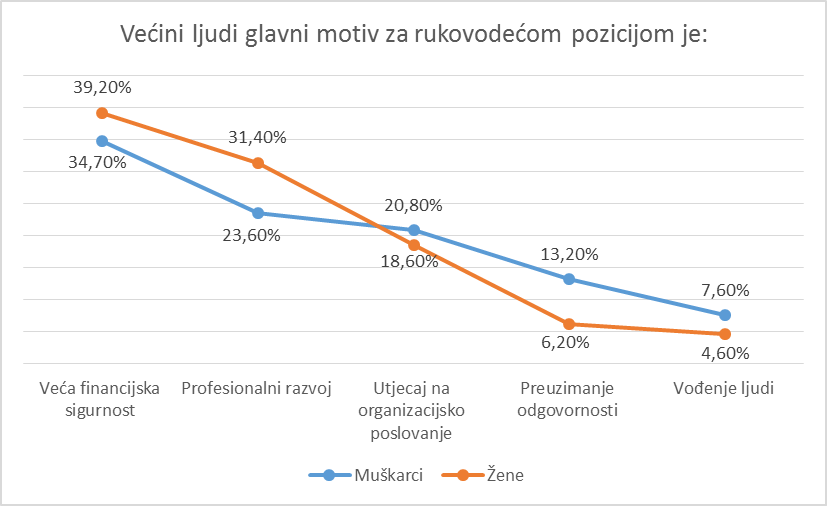 Zaključak
Najuspješniji rukovoditelji:
Geni + iskustvo (učenje)

Interpersonalne vještine!

Suportivno rukovođenje i praćenje postignuća!
„Ljudi dolaze u firmu zbog firme, a odlaze iz firme zbog šefa”
Pitanja?
Okrugli stol: menadžeri vs. lideri
Zahvaljujemo Vam se na dolasku!
Martina Jurković
martina.jurkovic@talentor.com

Maja Bekić
maja.bekic@talentor.com